The 6 septs journey to resource optimization
Documentation
Step - 6
Result Monitoring and Sustenance
Step - 5
Resource
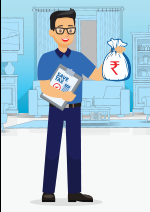 Resource Levelling and Smoothing
Step - 4
Review, Classify and ACT
Step - 3
Examine and Facilitate
Step - 2
Analyse and Target
Step - 1
Optimization
Optimization
[Speaker Notes: In Slide Show mode, select the arrows to visit links.]
The 6 septs journey to resource optimization
- Strategic Planning
- Policy Deployment
- Risk Analysis and Targeting
- Audit Planning
Resource Mapping
Analyse and Target
Performance Review
Examine and Facilitate
- Entry Review
- Audit Process
- Identification of two weak resources
Optimised
Resource
Review, Classify and ACT
- Kaizen Burst
- Action Plan Implementation
- Result Monitoring
Performance Enhancement
Resource Levelling and Smoothing
- Resource Upgradation
- Function Optimization
- Try Out
Resource Management
Result Monitoring
- Review Methodology
- Review Mechanism
Cultural Change
Documentation
- Re-Training
- Report Preparation
[Speaker Notes: In Slide Show mode, select the arrows to visit links.]